International Health Systems:  Models for the U.S.
Canadian Health Care System
 in 8 minutes flat!
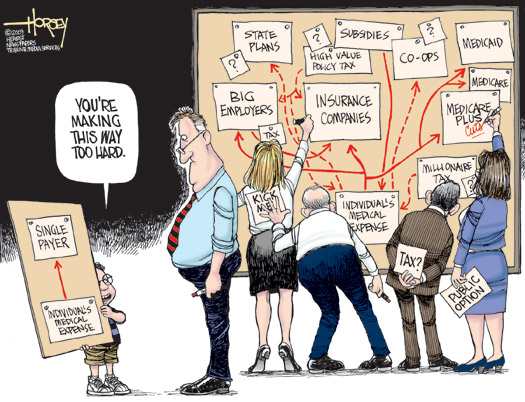 How to describe Canada’s health care system in one sentence?
Interlocking set of 10 provincial and 3 territorial health insurance plans
Publicly administered
Publicly funded
Privately delivered
Universal
Accessible
Comprehensive coverage
Portable wherever you go
What services are covered?
All medically necessary hospital and physician services
Who decides what’s medically necessary?
Medical experts, including physicians, not insurance companies.
Can you choose your own doctor?
Yes. 

You choose FP and they refer to appropriate specialists (that you can choose).
Where do doctors work?
Most in “private” practice just like in the US

Some in other practice settings, such as clinics, community health centres, and group practices
How are doctors paid?
Private practice = FFS

Group practice = alternative payment schemes (salary, blended payment)

Fee schedules negotiated between each provincial/territorial government and medical associations
[Speaker Notes: Doctors in private practice are generally paid through fee-for-service schedules negotiated between each provincial and territorial government and the medical associations in their respective jurisdictions.  Doctors in group practices are more likely paid through  alternative payment schemes, such as salaries or a blended payment (e.g., fee-for-services plus incentives).]
How are hospitals paid?
Mostly through global budgets, though some are experimenting with Activity-based Funding (ABF), the Canadian version of PPS/DRGs
Are there “death panels”?
No

Family doctors typically serve as gatekeepers to specialty care. Together with specialists and patients, treatment decisions are made based on best interest of patient
Aren’t there waits in Canada?
Sometimes 

Some waits, in some provinces, for some physicians, for some elective procedures

Canada, waiting based on medical need
 
US, waiting based on ability to pay
Single Payer Benefits #1
Universal, Comprehensive Coverage
No out-of-pocket payments for medically necessary hospital and physician services
Co-payments & deductibles are barriers to access, administratively unwieldy, & ineffective for cost containment. Canada has no co-pays.
Single insurance plan in each country or region, administered by public or quasi-public agency
Single Payer Benefits #2
Global operating budgets for hospitals, nursing homes, & other facilities=administratively simple
Billing per-patient → unnecessary administrative complexity & expense 
Separate allocation of capital funds
Single Payer Benefits #3
Free Choice of Providers

Patients free to seek care from any licensed health care provider

Ideally, ban on for-profit health care providers, though Canada has no such ban

Profit-seeking inevitably distorts care & diverts resources from patients to investors
Single Payer Benefits #4
Public Accountability, not corporate dictates

Best chance for democratically settting overall health policies & priorities

patients & providers make medical decisions rather than dictated by corporate executives